Midi-forum du Bureau de la recherche du Campus Saint-Jean
RéDIGER Une demande Roger-Smith/Apprentis-chercheurs

1er mars 2018
Valérie lapointe gagnon
Plan de la présentation
I. Approcher un.e professeur.e

II. Vous familiariser avec les formulaires

III. Élaboration d’un projet pertinent en 1 page

IV. Acquis d’une telle démarche
I. Approcher un/une professeur(e)
Les premières questions à vous poser avant d’entreprendre un travail de recherche académique:

Quelles disciplines m’intéressent ? Quels sujets ? Pensez aux lectures qui vous ont passionnées dans certains cours. Aux travaux que vous avez appréciés.
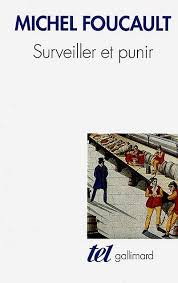 I. Approcher un/une professeur(e)
Consulter les pages web des professeurs, leurs profils Academia.edu ou Research Gate.
Allez voir votre professeur à la fin d’un cours.
Envoyer un courriel poli et bien rédigé faisant part de votre intérêt pour un stage de recherche de premier cycle et mentionnant le sujet que vous souhaitez aborder.
II. Vous familiariser avec les formulaires
https://www.ualberta.ca/campus-saint-jean/recherche/recherche-au-1er-cycle
CRITÈRES POUR APPRENTIS-CHERCHEURS :
 Pertinence du projet  Bon dossier académique de l’étudiant  Qualité de la proposition  Impact sur la formation et apprentissage de l’étudiant  Implication du superviseur  Faisabilité et achèvement effectif du projet  Disponibilité des autres ressources nécessaires à l’achèvement du dit projet.
III. Élaboration d’un projet pertinent
Comment faire une présentation de qualité ?
Avoir une idée claire de ce que vous souhaitez faire. Pour ce faire, il faut lire: consultez des articles scientifiques, des études, des ouvrages académiques.
Vous assurer que tous ces éléments soient présents:
Le titre du projet (clair, précis, accrocheur)
Une présentation brève du projet (explication de comment vous en êtes venus à la question de recherche)
Une question de recherche ou une problématique
 Les moyens pour réussir le travail, pour répondre à la question de départ
III. Élaboration d’un projet pertinent
Comment faire une présentation de qualité ?
Retenez les termes suivants:
Cohérence (fil conducteur clair)
Efficacité 
Rigueur (ajoutez une courte bibliographie de 3 ou 4 tires)
Clarté (de la langue, du projet)
Organisation

Demandez de l’aide au Centre d’écriture bilingue, à votre superviseur, à votre entourage pour relire le texte.
III. Élaboration d’un projet pertinent (exemple d’un projet)
Exemple: projet de Alexandra Daigle, 2017.

Titre : L’impact des sénatrices Chaput et Tardif dans le milieu minoritaire francophone

Présentation:
En juin 2010, la sénatrice Maria Chaput dépose le projet de loi s-220 (loi modifiant la loi sur les langues officielles – communication avec le public et prestation des services) qui avait pour but d’offrir plus de services en français au sein des communautés minoritaires francophones. En février 2016, la sénatrice quitte son poste au sénat à l’âge de 73 ans sans avoir vu son projet aboutir. En effet, ce projet de loi, qui a été modifié à plusieurs reprises (s-211 et s-205), a été bloqué à la chambre haute par les conservateurs. Cela étant dit, le sénat dans son mandat doit protéger les droits des minorités linguistiques au Canada et c’est ce que souhaitait faire la sénatrice pour défendre les droits des minorités linguistiques francophones en milieu minoritaire en 2010, alors que beaucoup restait à faire.
III. Élaboration d’un projet pertinent (exemple d’une projet)
Problématique:
Cette recherche va chercher à voir comment et de quelle manière les sénatrices Maria Chaput et Claudette Tardif ont tenté de défendre les droits des minorités francophones hors Québec.
III. Élaboration d’un projet pertinent (exemple d’une projet)
Méthode:
Pour ce faire, une analyse sera faite des projets de loi proposés ou passés au Sénat, des discours des sénatrices et finalement des efforts mis de l’avant du comité sénatorial permanent sur les langues officielles. Nous allons également rencontrer Claudette Tardif comme nous serons à Ottawa pour une partie de l’été. Le fait d’être à Ottawa nous permettra également d’accéder à la documentation de la Bibliothèque du Parlement. L’accent de la recherche sera mis sur les sénatrices puisque ces dernières sont vues comme étant une « double minorité », comme le dirait Pauline Proulx, dans son ouvrage Femmes et francophones : double infériorité. 

Utilité de la recherche et originalité:
La recherche servira donc à montrer l’impact du sénat dans la défense des droits des minorités francophones ainsi que la participation active des femmes au sénat. Ce faisant, nous souhaitons faire une contribution autant pour comprendre l’intégration des femmes dans les milieux politiques et l’intégration des francophones minoritaires dans ces mêmes milieux. Nous voulons également avoir une meilleure compréhension des stratégies permettant la protection des communautés francophones en milieu minoritaire et de l’impact des femmes en politique.
IV. Acquis d’une telle démarche
Initiation à la recherche universitaire.
Tremplin pour poursuivre aux cycles supérieurs.
Développement de stratégies de recherche, de communication écrite et orale.
Esprit de synthèse.
Ressources supplémentaires
Qu’est-ce que la recherche au premier cycle: https://www.ualberta.ca/undergraduate-research-initiative/what-is-research
http://www.cur.org/assets/1/7/333Spring13Showman16-20.pdf